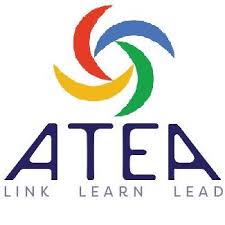 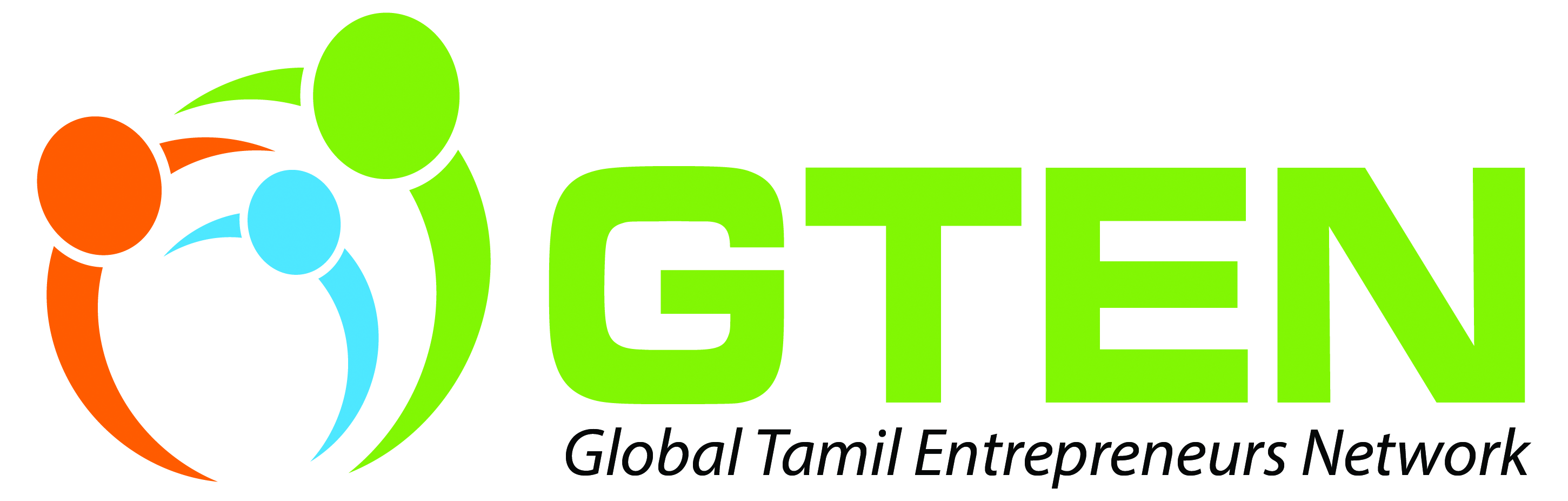 GTEN – “Young Thinkubators “ ContestBusiness Idea Abstract Template
(Enter your Team Name here)
World Tamil Conference, Chicago - 2019
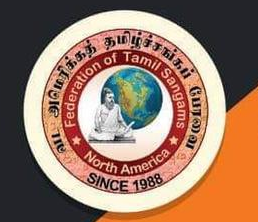 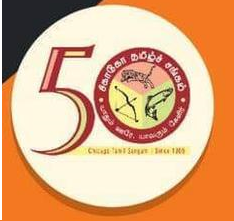 Global Tamil Entrepreneurs Network (GTEN-ATEA) - 2019
Executive Summary
(A one pager summary of your business idea – includes a brief vision, mission, idea, target market & potential impact – please remove this text. Provided for guidance only)
Global Tamil Entrepreneurs Network (GTEN-ATEA) - 2019